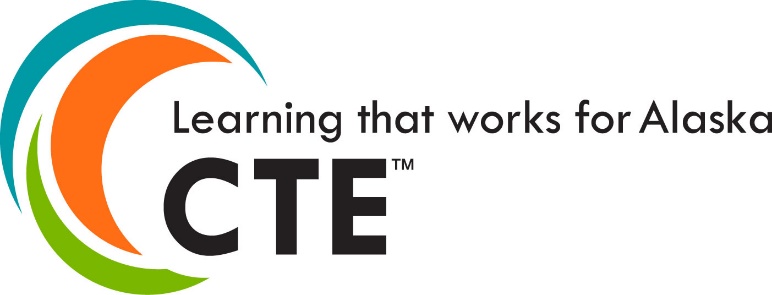 Grants Management System (GMS)
Training Module 5
MODULE
5
Validations – Warning/Error
Print/Save
Grant Awards
· An Excellent Education for Every Student Every Day ·
[Speaker Notes: Module 5 covers some of the functions of the sections page, including viewing validations, and printing or saving an application to another file.  The location of grant awards is also covered.]
Validations and Printing
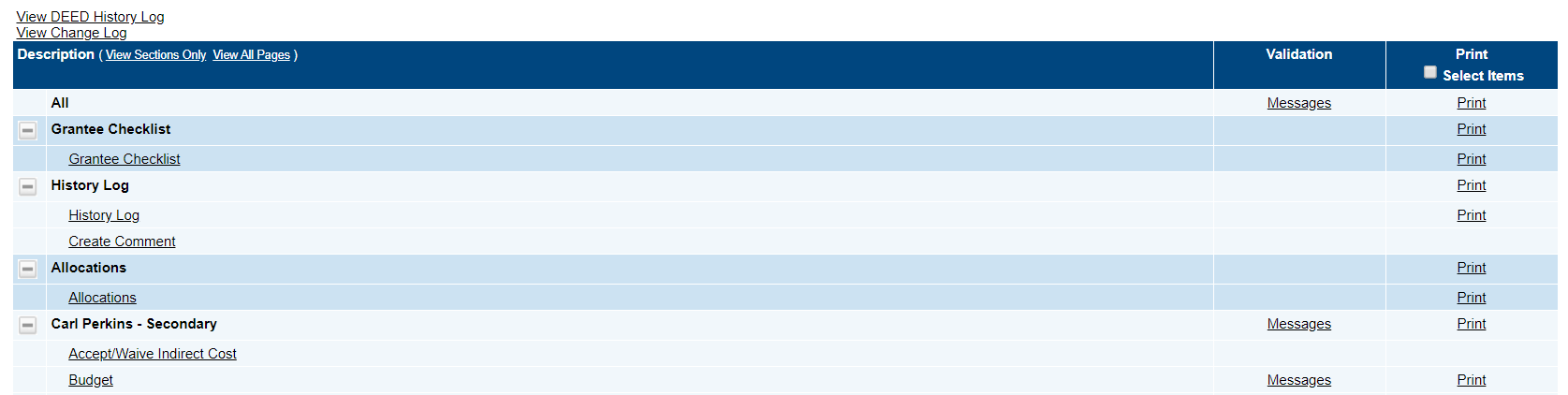 Sections Page – far right two columns are Validation and Print

Rows (left):  
All (top row) –  shows validations or ‘prints’ the entire application

Bold row headers with          sign – process that section only

Underlined Page Names – process that page only
· An Excellent Education for Every Student Every Day ·
2
[Speaker Notes: Sections Page – far right two columns are Validation and Print

Rows (left):  
All (top row): validates/prints entire application
Bold row headers with    -      symbol: validate/prints section only
Underlined Page Names: validates/prints page only]
Validation Messages
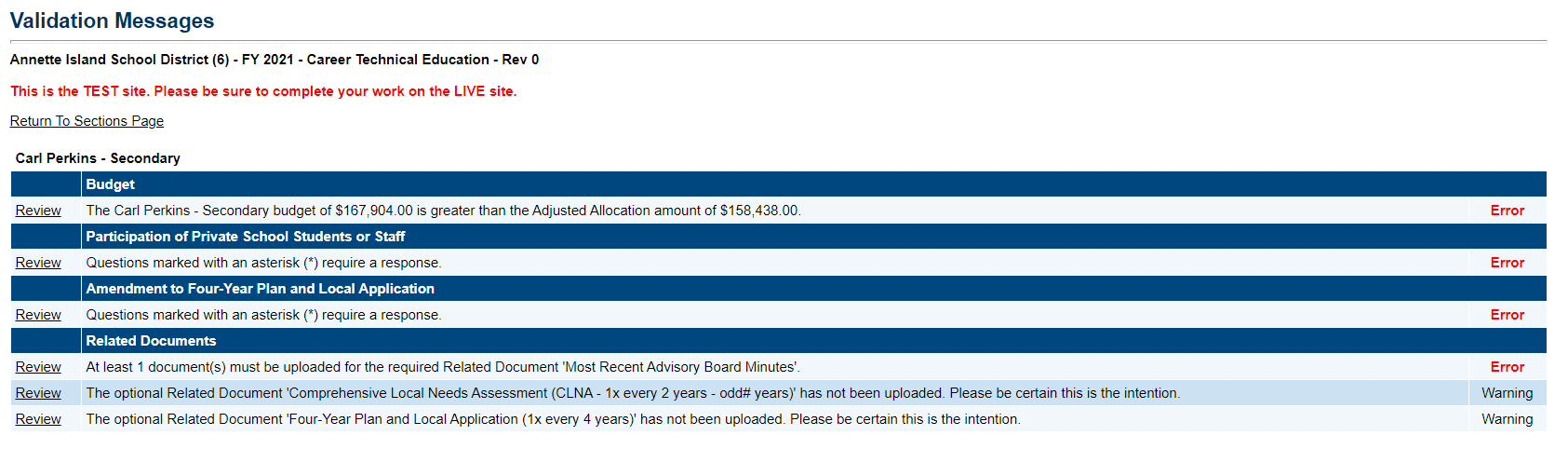 Validation Messages – select All validation messages, list pops up

Dark blue bar = a page, all validations on that page listed underneath

Error messages:  Stop the process
Must be fixed before application/revision can be completed

Warning messages:  are for your information
Do not stop the process 

Select Review on the left to go directly to the page error
· An Excellent Education for Every Student Every Day ·
3
[Speaker Notes: GMS has many behind the scenes validations to ensure application quality.  Some are Warnings, and the application/draft can be completed without fixing them.  Some are Errors, and GMS will not allow an application or draft to be completed until these are corrected.]
Print Select Pages
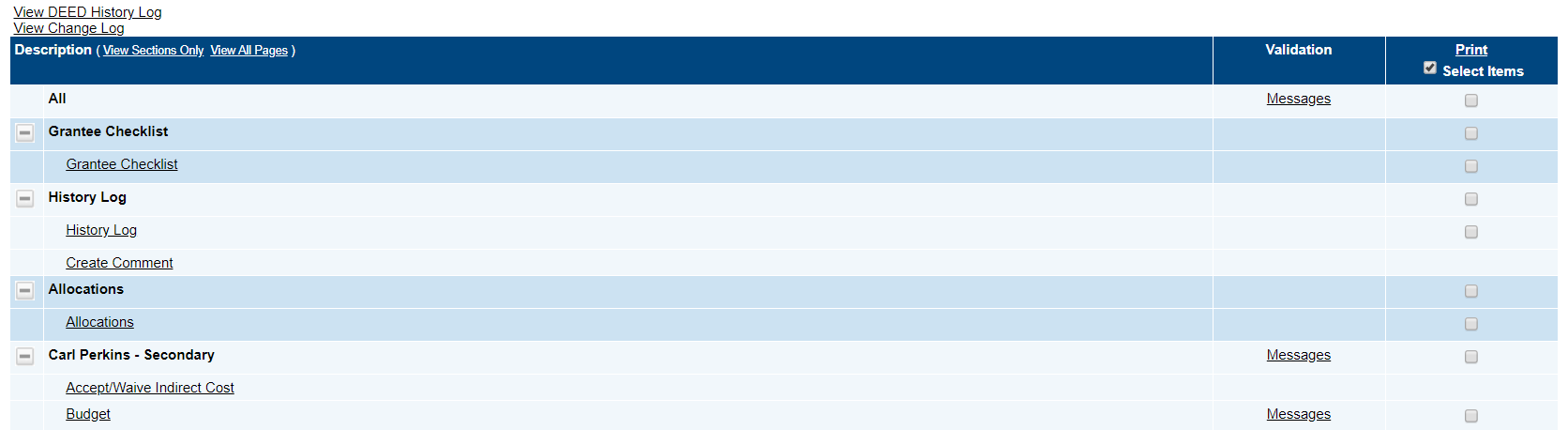 Print Select Items – from Sections Page
Check box “Select Items” at the top of the print column
You may now select specific pages to PDF/Print using the boxes
Use Print function to:
Create a PDF of the Grantee Checklist 
Save PDFs of Applications or budgets to internal district files
· An Excellent Education for Every Student Every Day ·
4
[Speaker Notes: Print functions may take a few minutes to process if they are large.]
Print Request
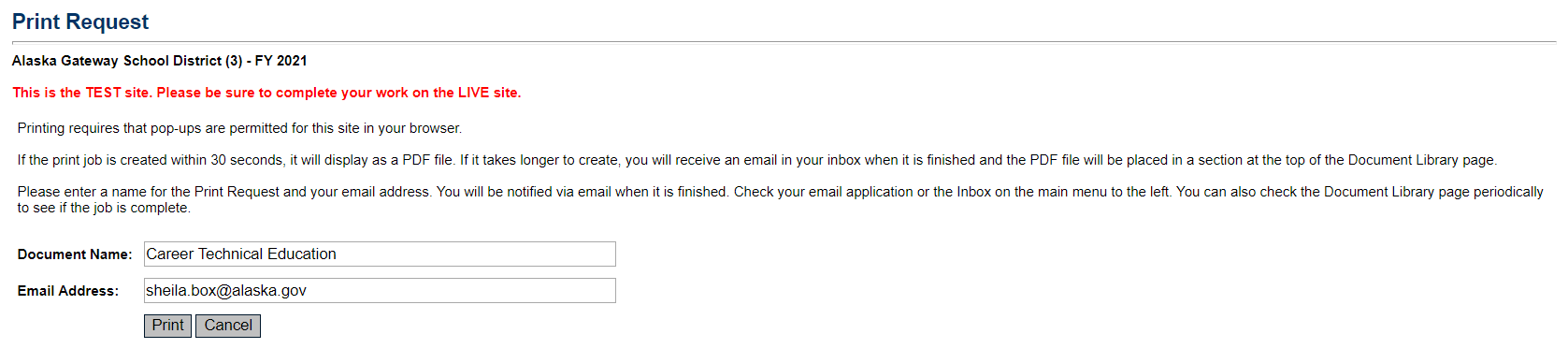 Once a Print Request is selected, option page will open
All Print Requests produce a PDF for saving or printing
A short Print Request:  opens on the screen as a PDF
A long Print Request:  goes into the Document Library, at the top

Select the Print button on this page to begin the print function
· An Excellent Education for Every Student Every Day ·
5
Document Library Print Requests
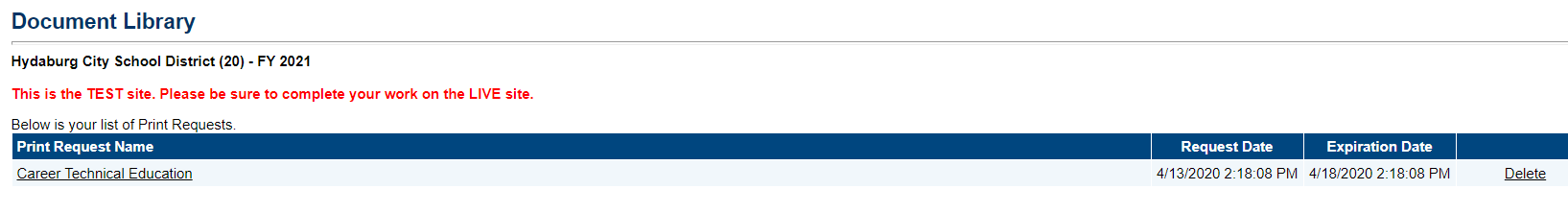 Open the Document Library

Top of screen:  the Print Request will appear, including:
Print Request Name – underlined, so selectable
Date of request
Expiration date of request

You may select and open, or delete this print request
Print requests expire after 7 days
· An Excellent Education for Every Student Every Day ·
6
Grant Awards
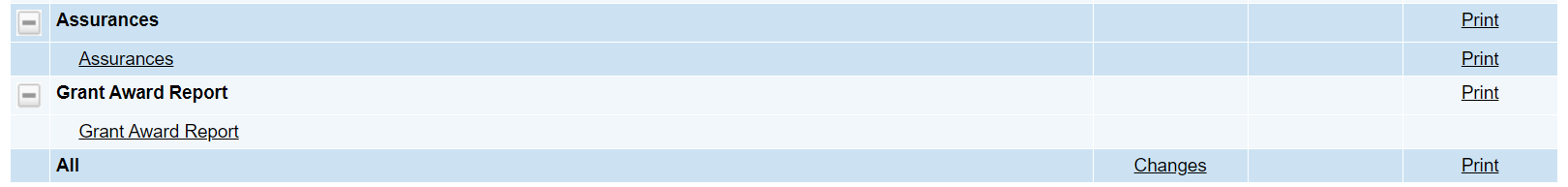 DEED now stores the district’s grant awards in GMS

From the Sections Page
Bottom page is Grant Award Report – select this link to view/save/print awards
· An Excellent Education for Every Student Every Day ·
7
Grant Award Report
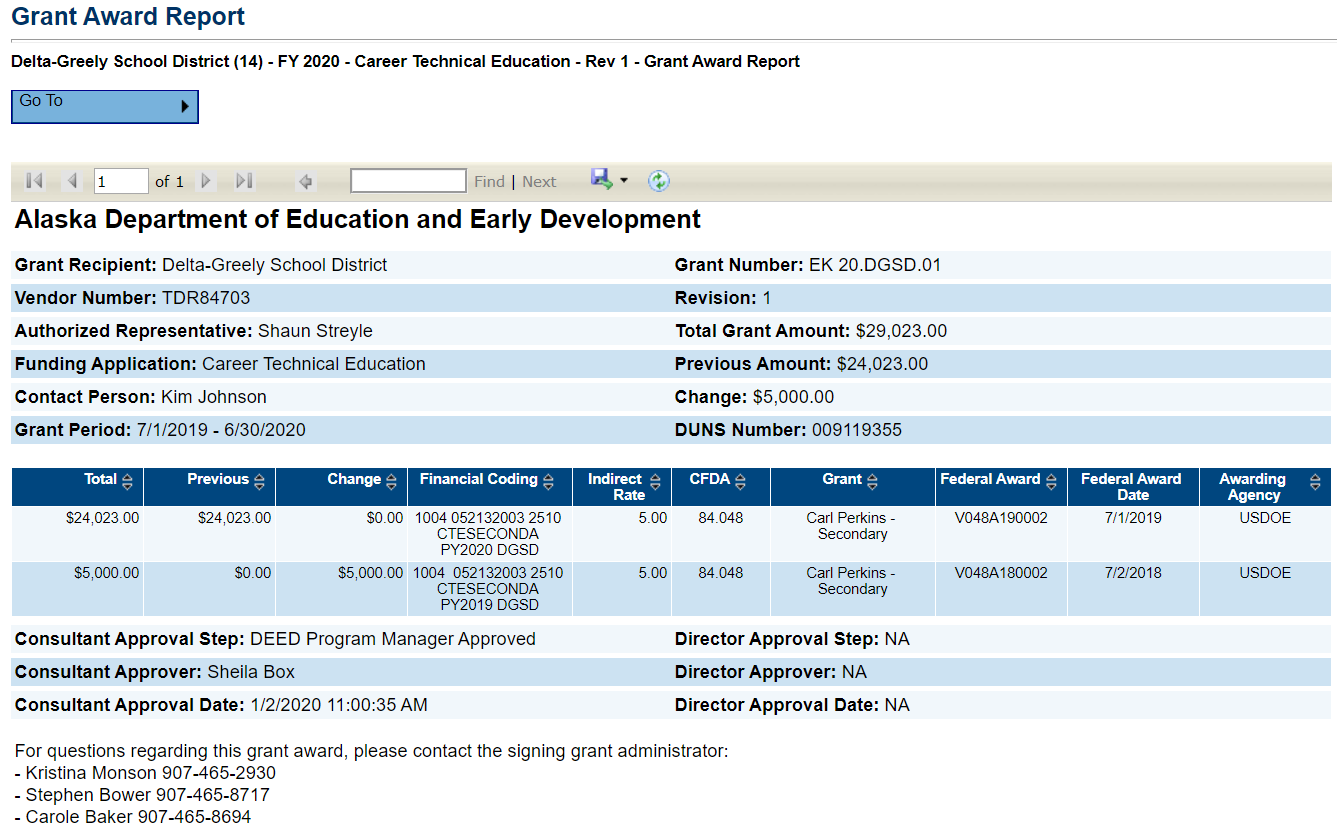 Multiple Awards will show on separate pages
Grant Award Reports may be exported to local files using the disc icon
· An Excellent Education for Every Student Every Day ·
8
DEED/CTE Team
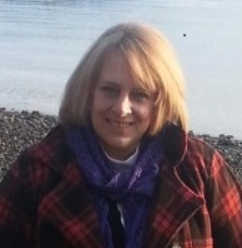 Deborah Riddle
Division Operations Manager, Innovation & Education Excellence
907-465-2892
deborah.riddle@alaska.gov
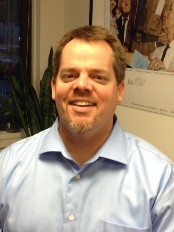 Brad Billings
Administrator, Career and Technical Education
907-465-8720
brad.billings@alaska.gov
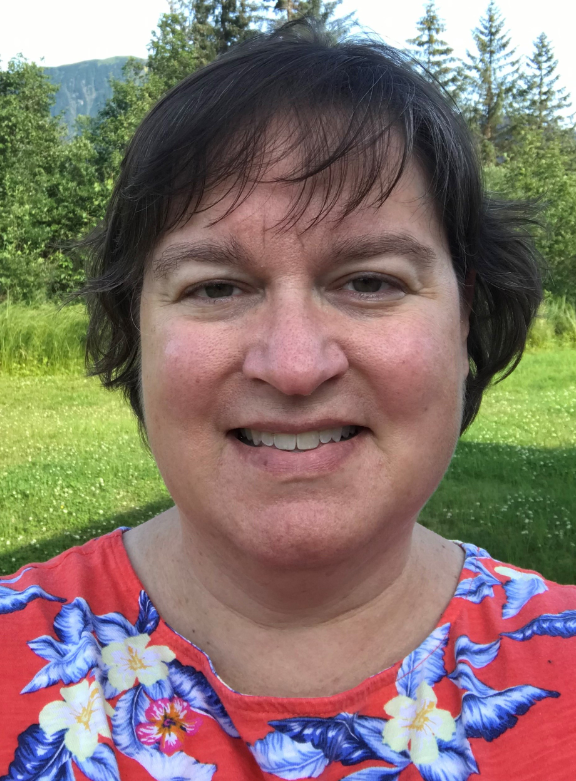 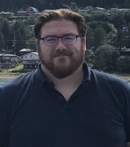 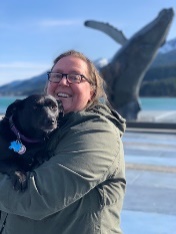 GMS Specialist
Sheila Box
CTE Program Specialist
907-465-8704
sheila.box@alaska.gov
Bjørn Wolter
CTE Program Specialist
907-465-6542
Bjorn.wolter@Alaska.gov
Felicia Swanson
Education Associate
907-465-2980
felicia.swanson@alaska.gov
· An Excellent Education for Every Student Every Day ·
[Speaker Notes: This is the CTE staff.
Contact any of us with CTE questions
Sheila is the GMS specialist on the team – call her with questions specific to GMS]